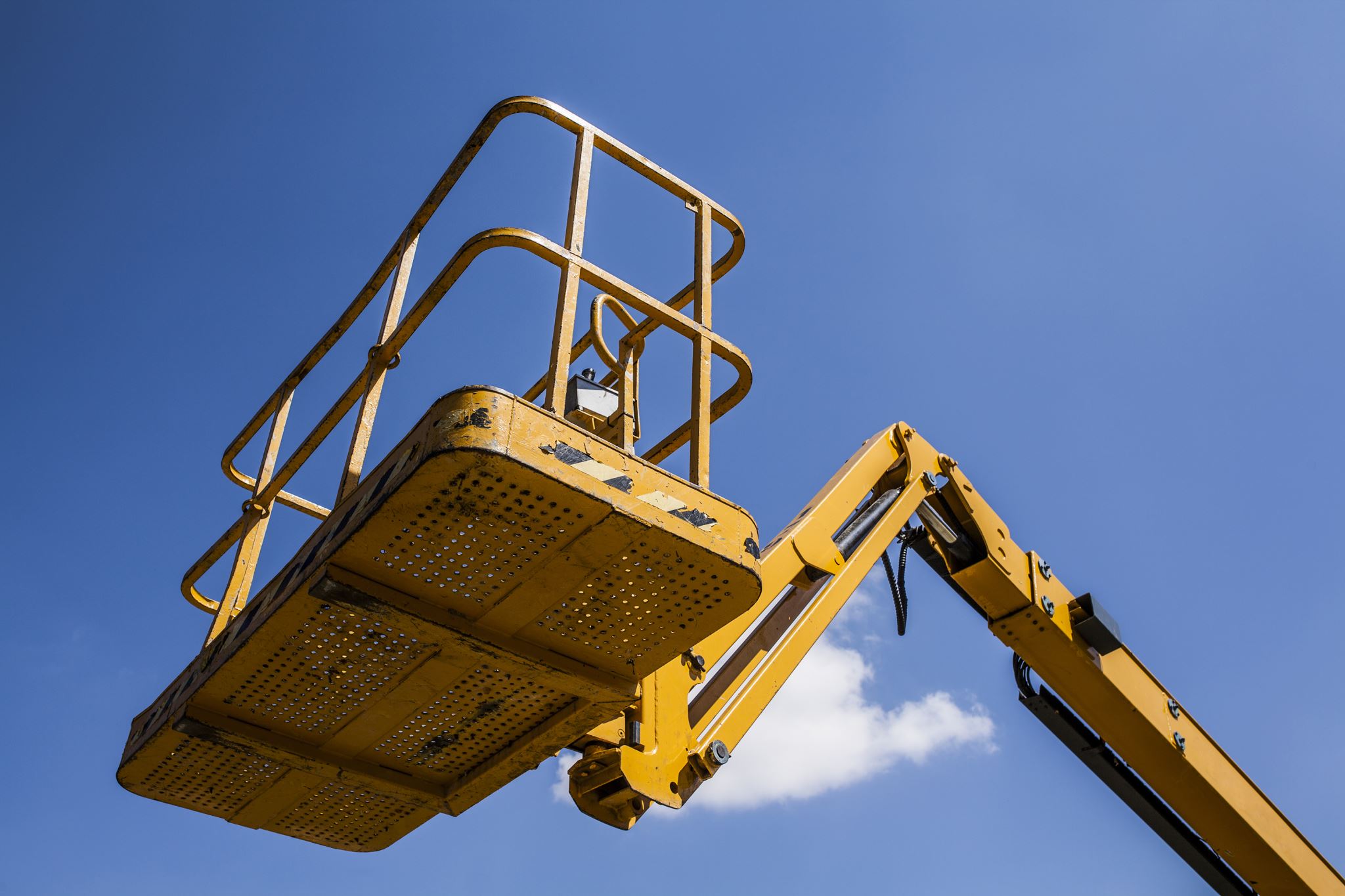 Customer AgentCrane Driver
Adam Zakariev
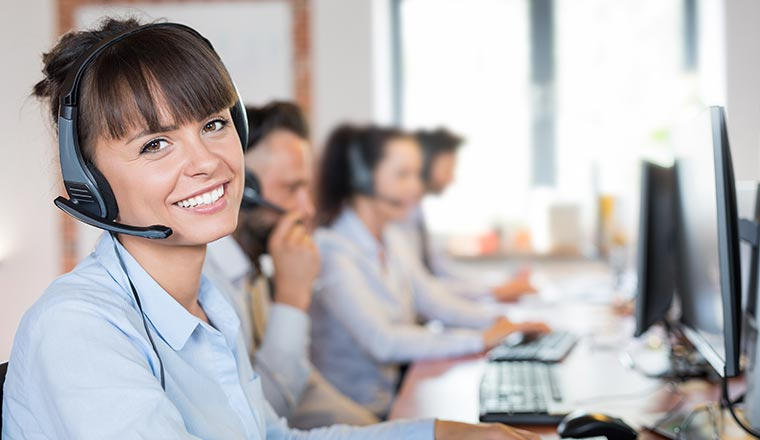 Customer Agent
Warehouses
Different stores
Different businesses
What companies offer these jobs?
How much does it pay?
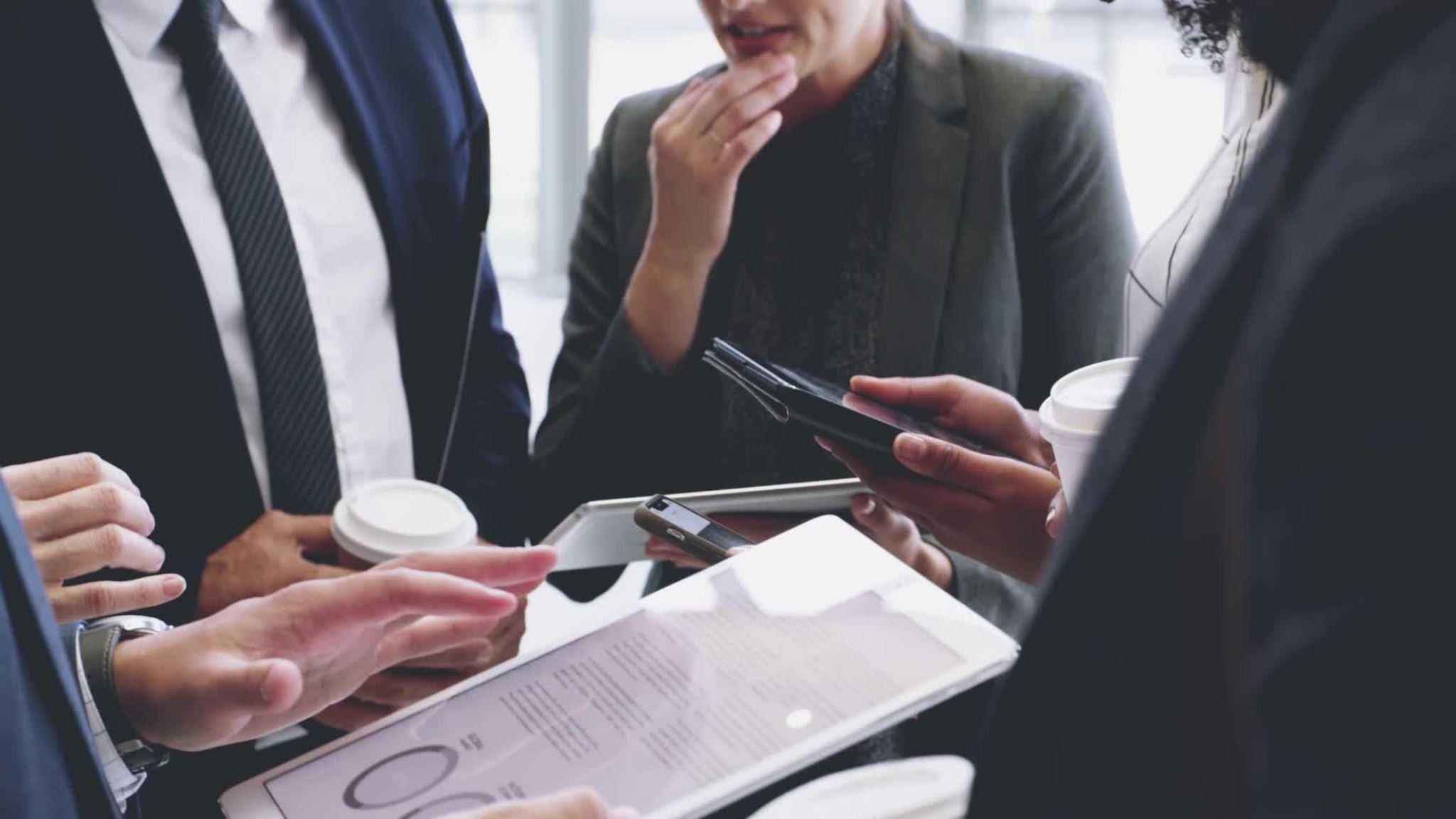 What are some of your responsibilities and/or tasks?
Listen to customers’ concerns
Answer customers
Maintain a positive attitude
Open new customer accounts
There are over 5000 vacancies
How many vacancies are there?
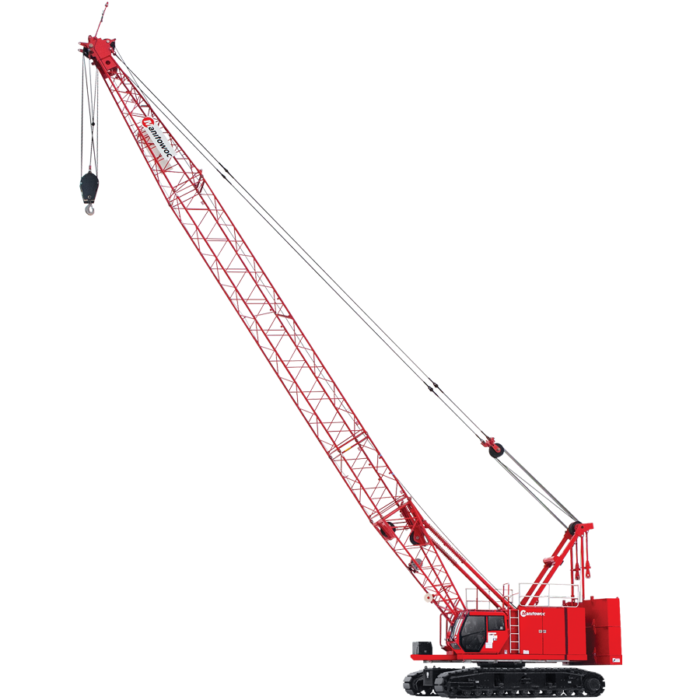 Crane driver
How much does it pay?
Which companies offer these jobs?
Construction work
In a big warehouse 
At Port Of Antwerp
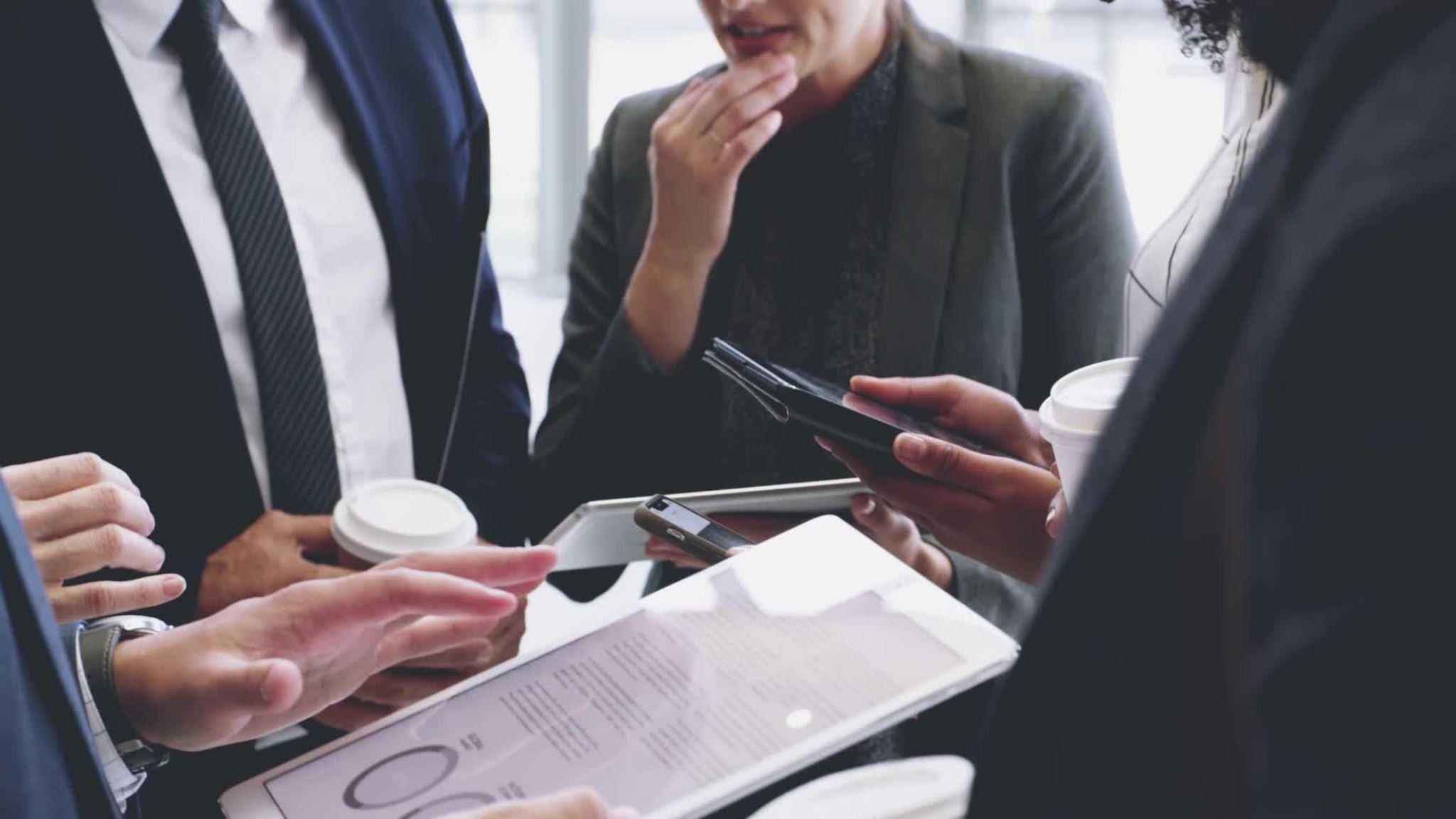 What are some of your responsibilities and/or tasks?
lifting and moving materials around a construction site as safely and efficiently as possible
There are over 1000 vacancies online
How many vacancies are there?